ЦЕННОСТНОЕ ПРЕДЛОЖЕНИЕ
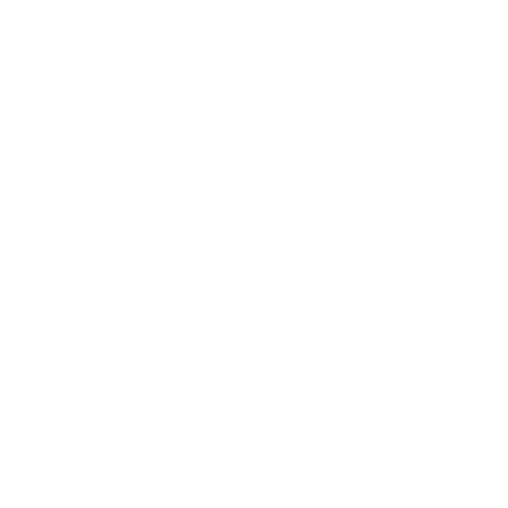 Мы, компания «Чистильщик водоемов»,
помогаем клиентам - государственным предприятиям и индивидуальным предпринимателям 
в ситуации загрязнения окружающей среда, а в частности воды 
решать проблему экологии
с помощью технологии роботов-мойщика
и получать экологически чистую окружающую среду.